Giornata della gentilezza
iV B
14 novembre 2021
Gentilezza e’...
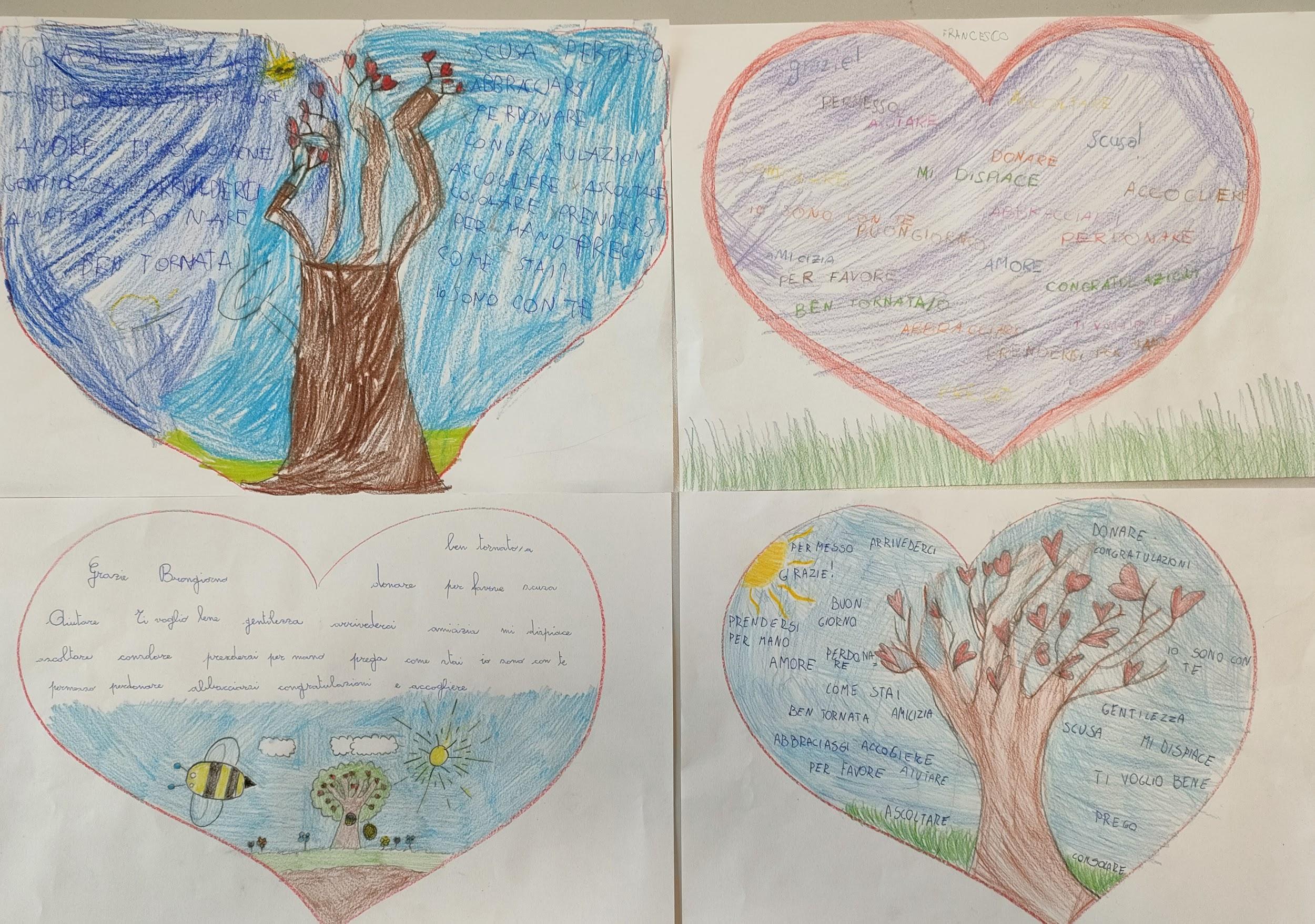 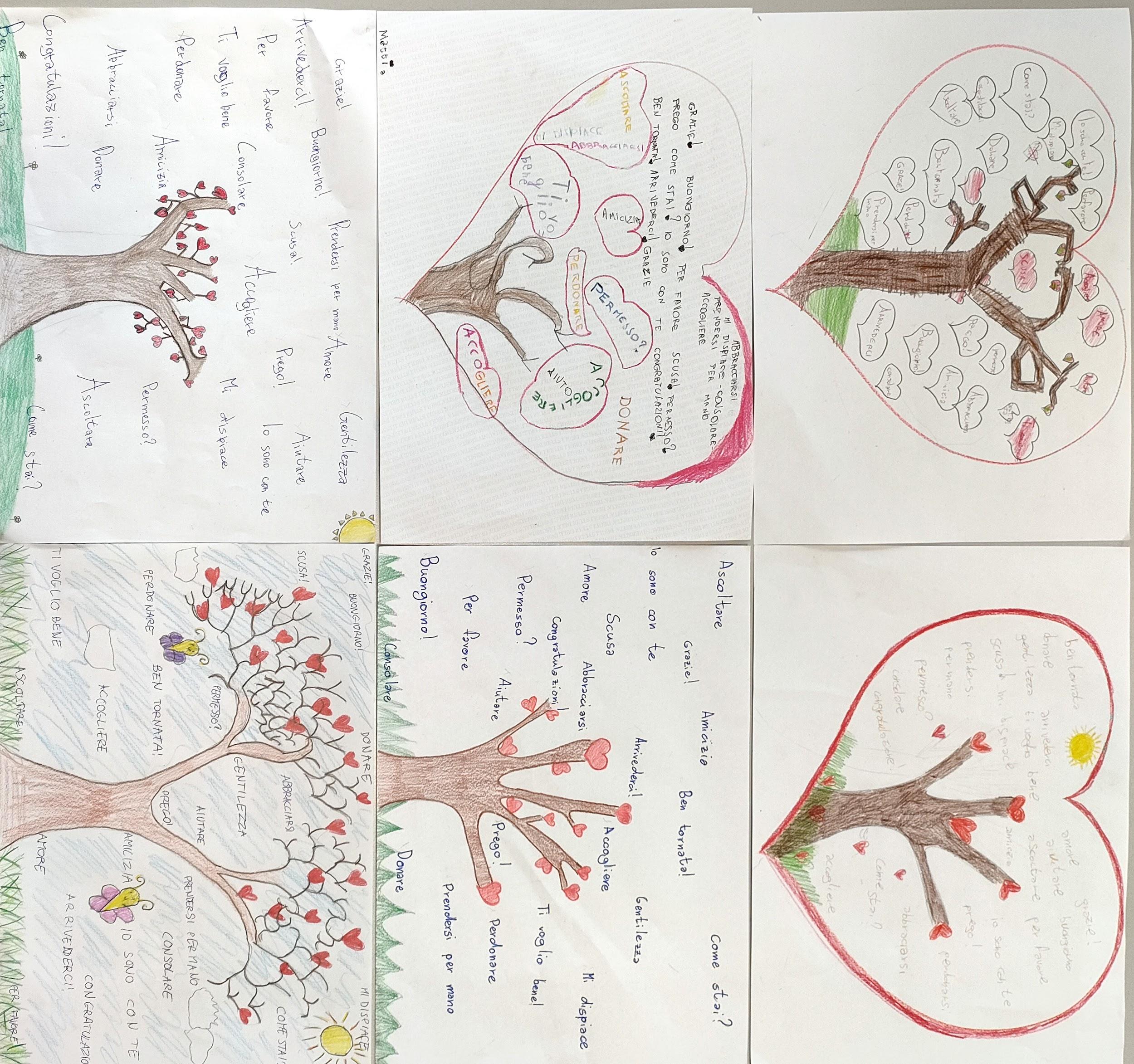 Gentilezza e’...
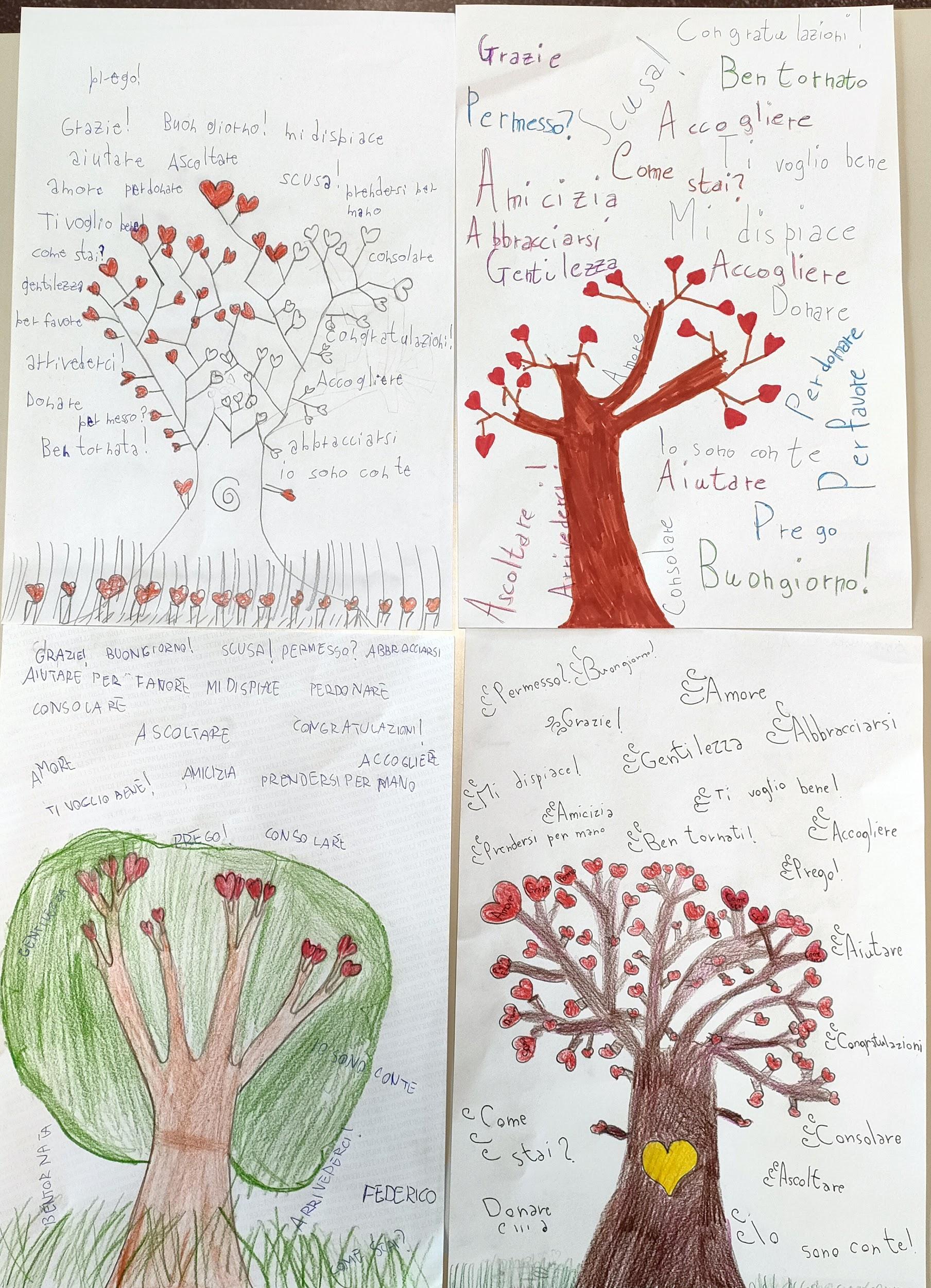 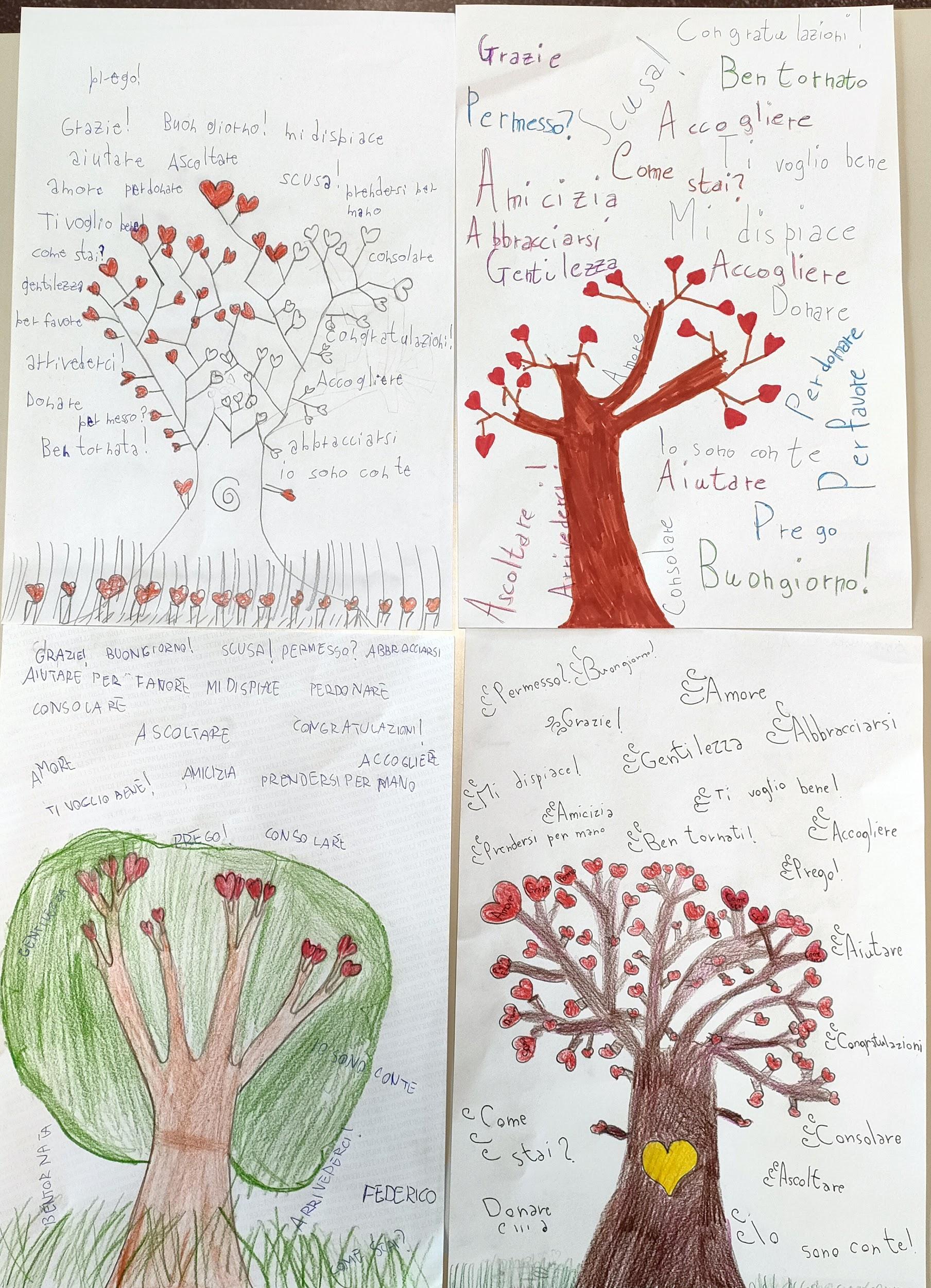 Gentilezza e’...
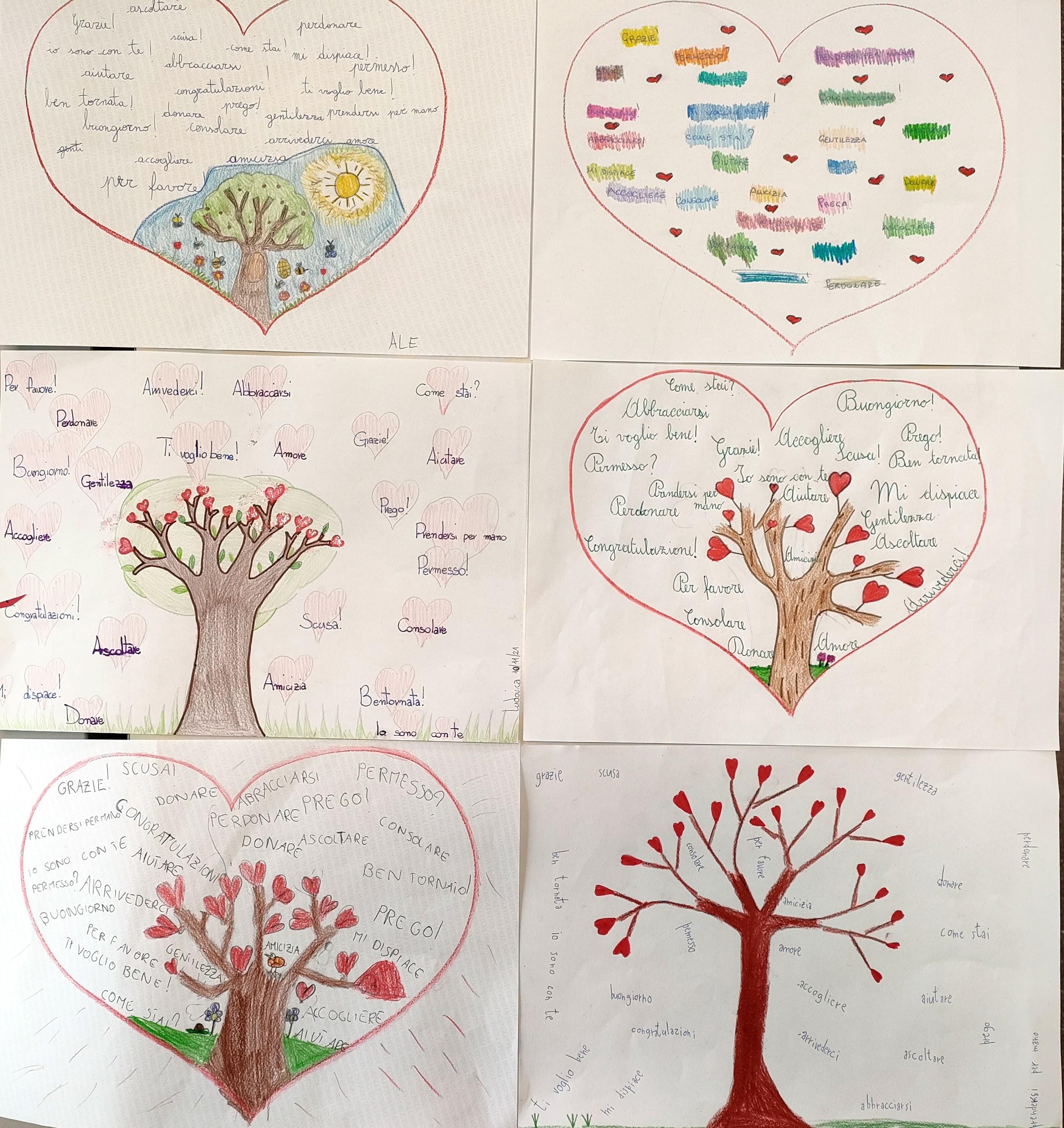 Gentilezza e’...
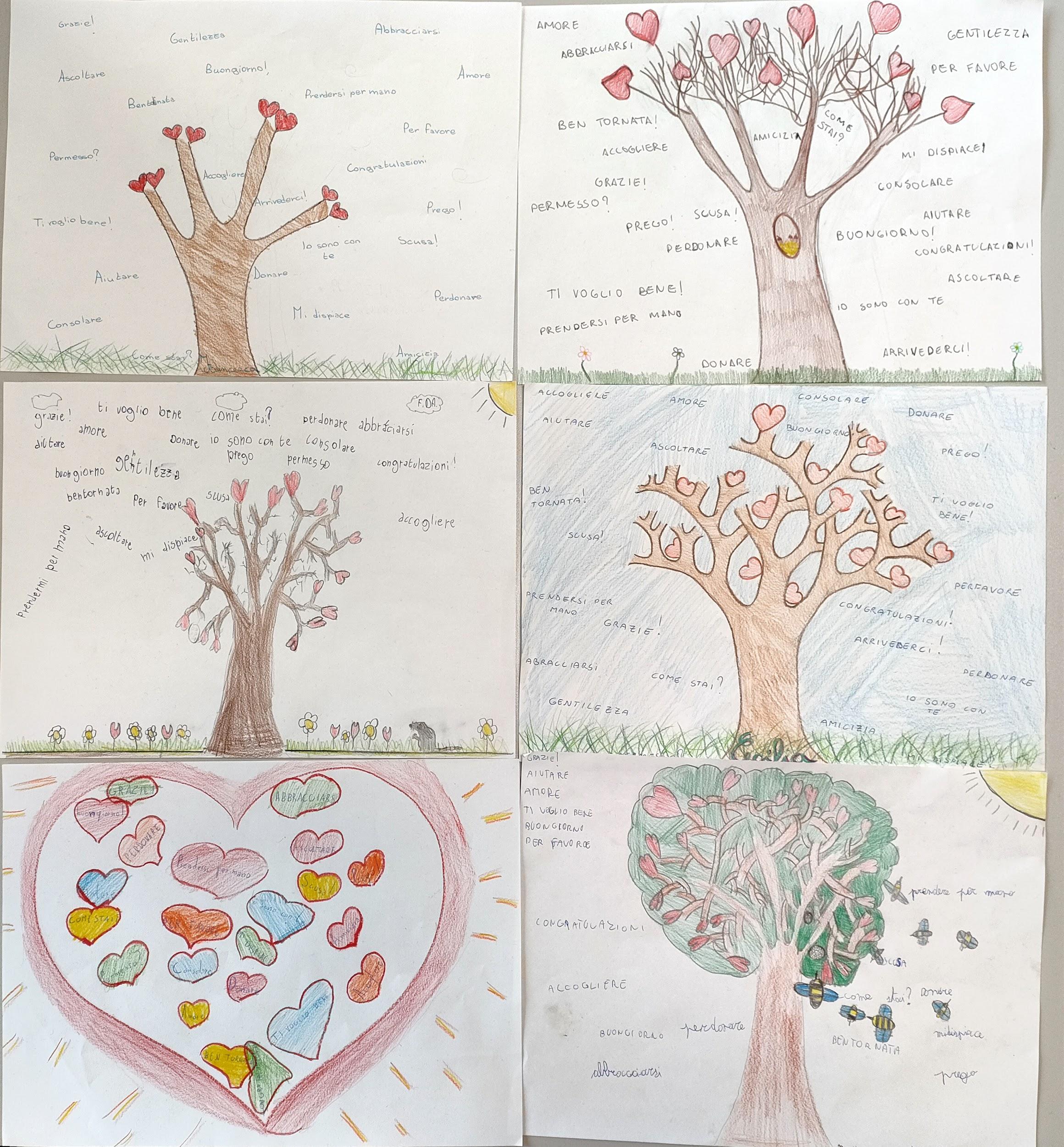 Gentilezza e’...